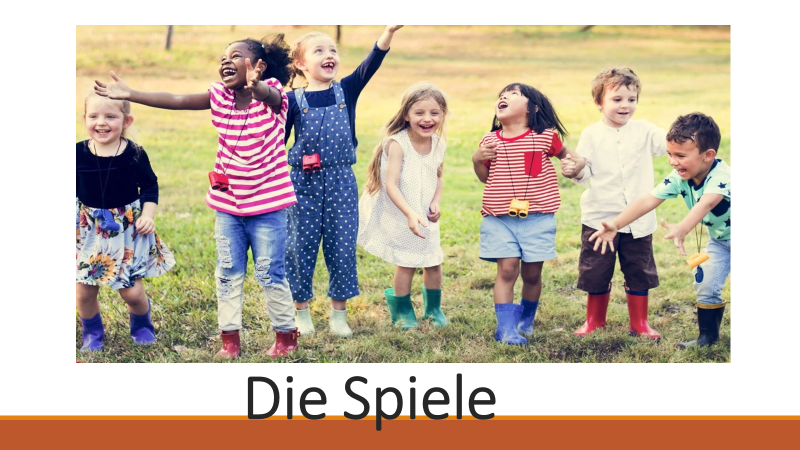 Frau Somaia Elgohary
Ich male gern.
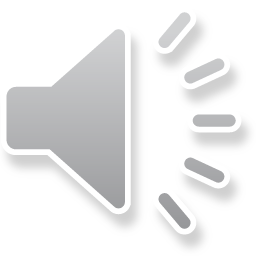 Frau Somaia Elgohary
Ich wippe gern.
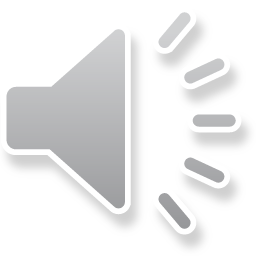 Frau Somaia Elgohary
Ich schaukle gern.
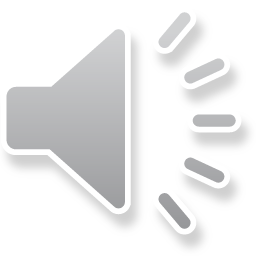 Frau Somaia Elgohary
Ich hüpfe gern.
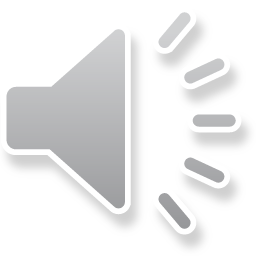 Frau Somaia Elgohary
Ich renne gern.
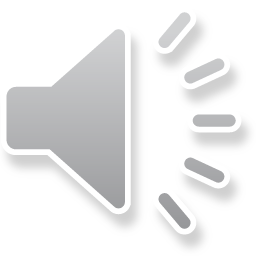 Frau Somaia Elgohary
Ich rutsche gern.
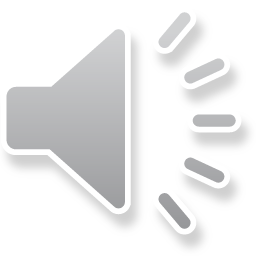 Frau Somaia Elgohary
Ich klettere gern.
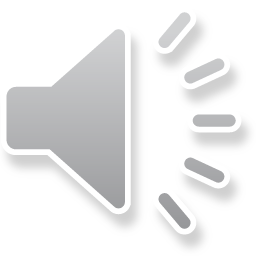 Frau Somaia Elgohary
Übung:                          Was ist  das?
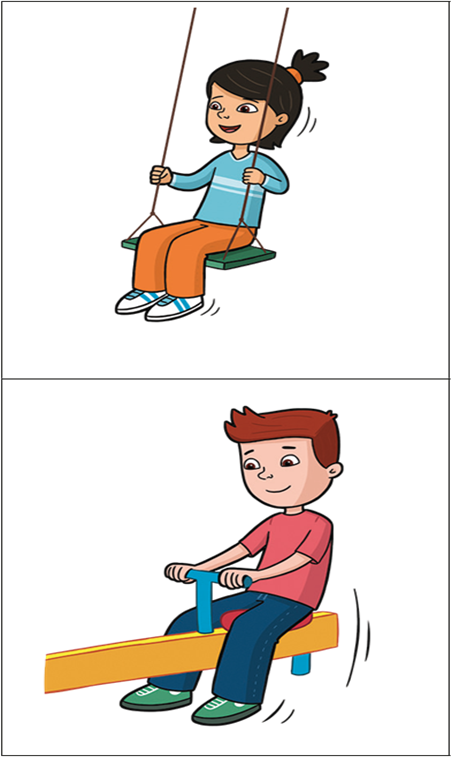 Ich schaukle gern.
Ich wippe gern.
Frau Somaia Elgohary
Was machst du?
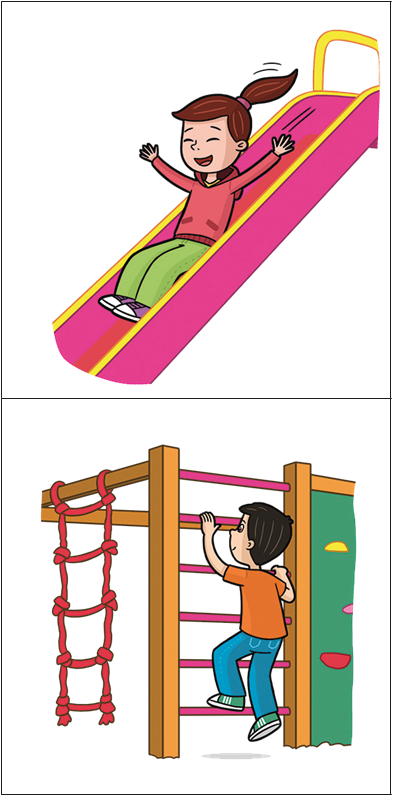 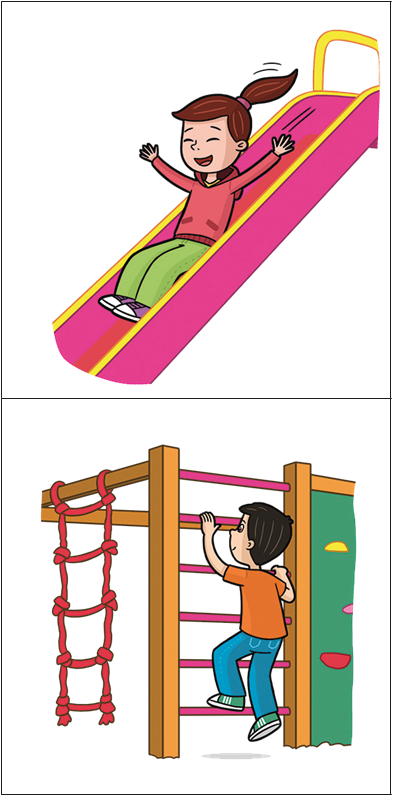 Ich rutsche gern.
Ich klettere gern.
Frau Somaia Elgohary
Super
Frau Somaia Elgohary